As a young couple, Zdzisław and Antonina married in the turbulent year of 1938 in Lwów, eastern Poland. 

Zdzisław, a fighter pilot in the Polish army, was seized and sentenced by the Soviet Army to imprisonment in the Siberian Labour Camps, the Gulag, in early 1939.

In September of that same year, Lwów was overtaken and absorbed into the Ukrainian Soviet Socialist Republic  and Antonina found herself, with many other citizens, deported east into Siberia.

They spent years of enforced labour in the system with no contact or knowledge of each others’ fates.
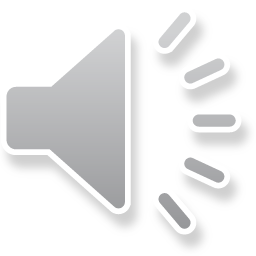 A treaty in 1942 oversaw the release of a number of Poles from the Gulag system, Antonina and Zdzisław amongst them. 

As soldier and nurse, Zdzisław and Antonina, respectively and separately, travelled and worked with the Allied Forces. 

One day, via the Red Cross, Zdzisław heard news that his sister had been located in Egypt. Upon travelling to find her, he instead found his wife Antonina.
This visual narrative recounts the couples’ earlier years, their joint story, their long awaited reunion, the time they spent traveling with the Allied Forces thereafter, and their eventual resettlement in Ireland where they found a new home.
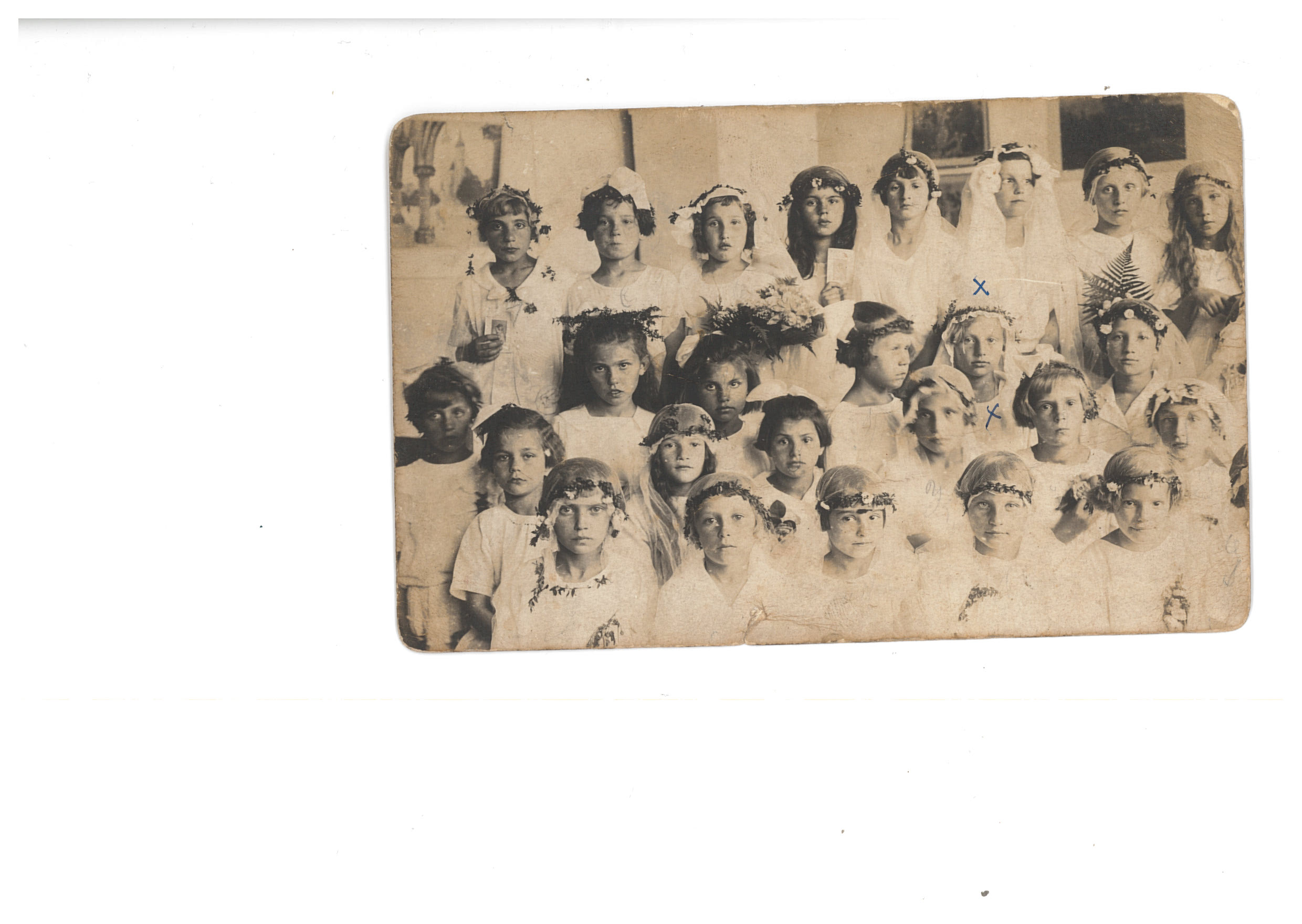 Lwów 1926
Lwów 1934
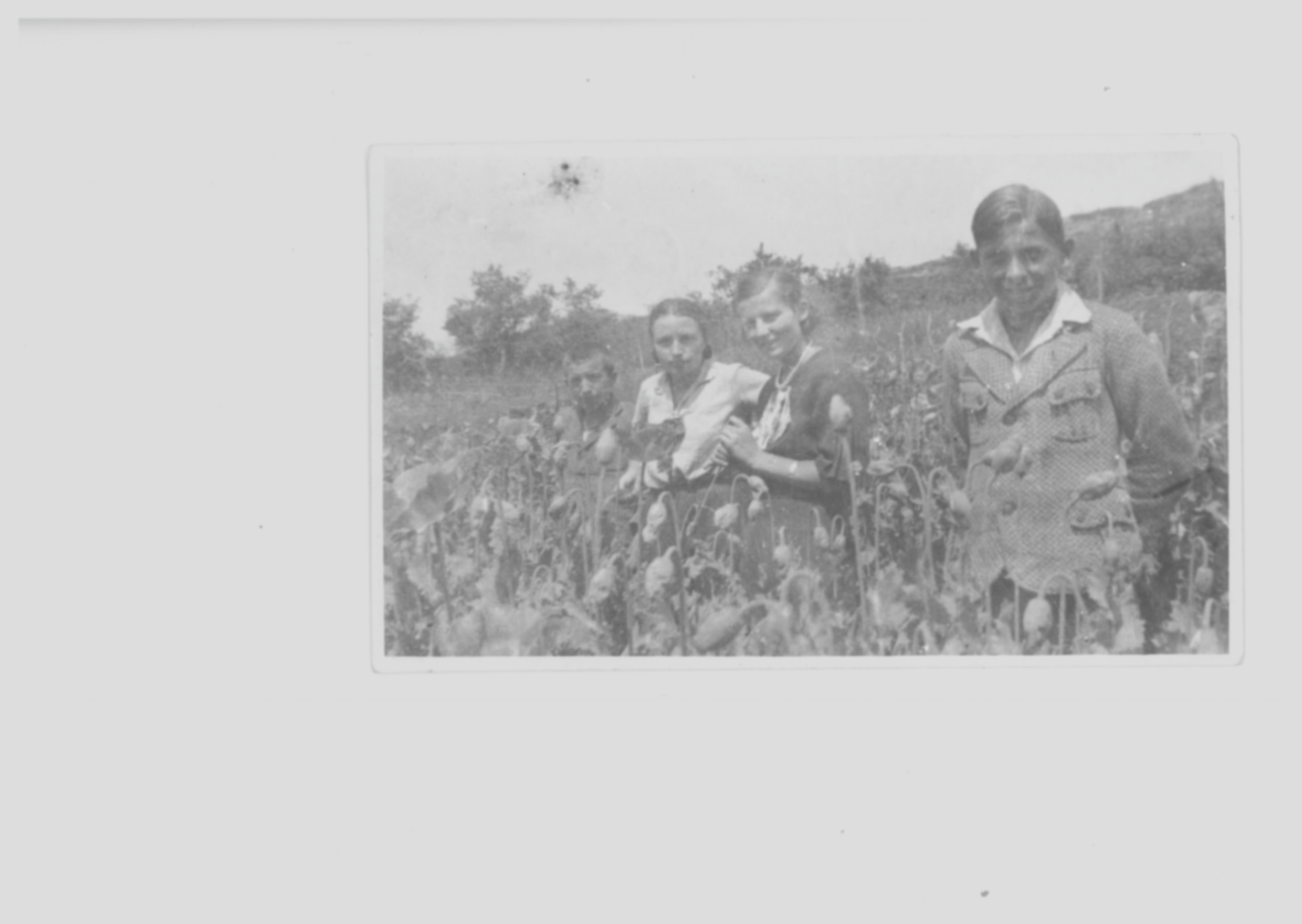 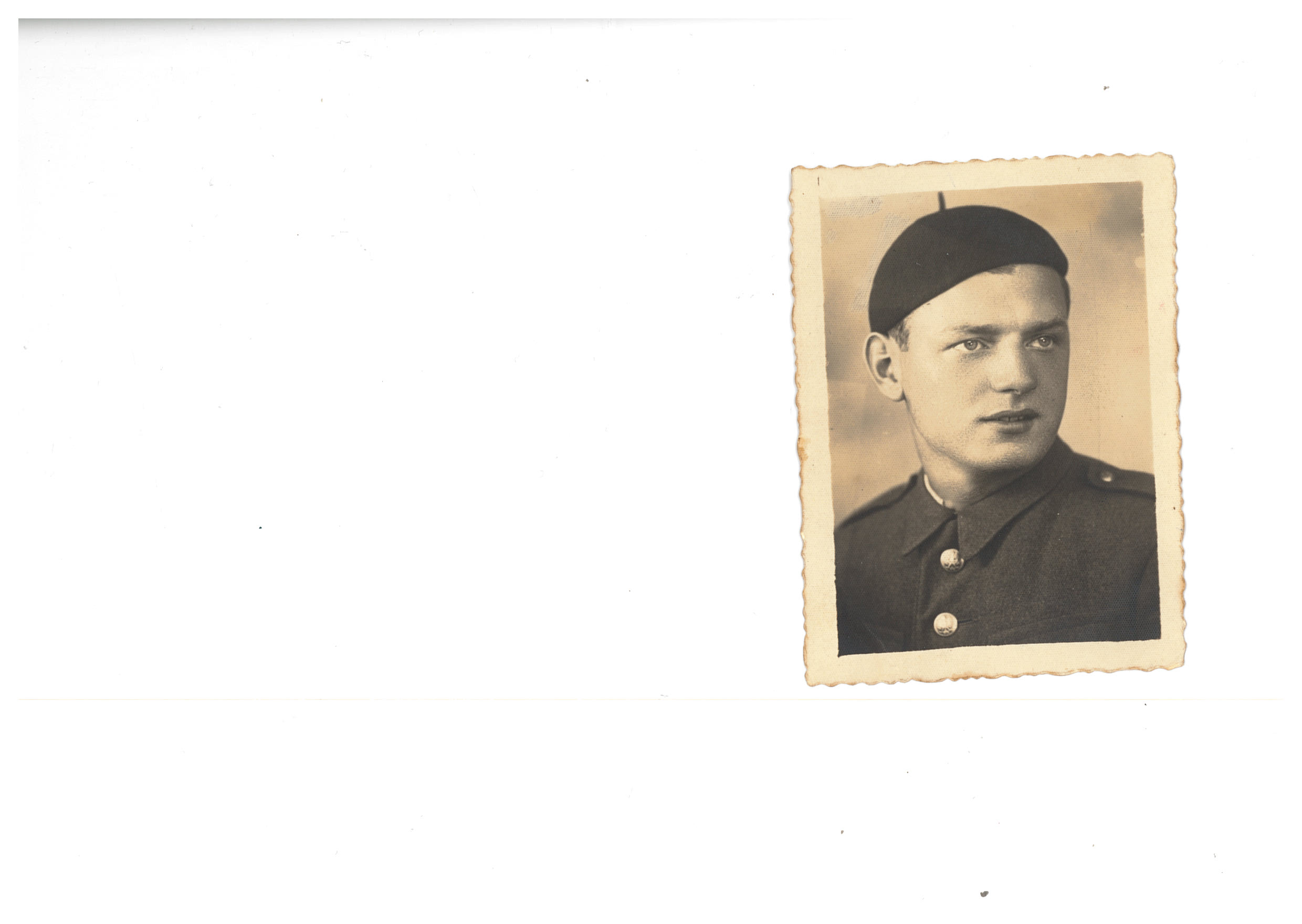 Lwów 1934
Lwów 1936
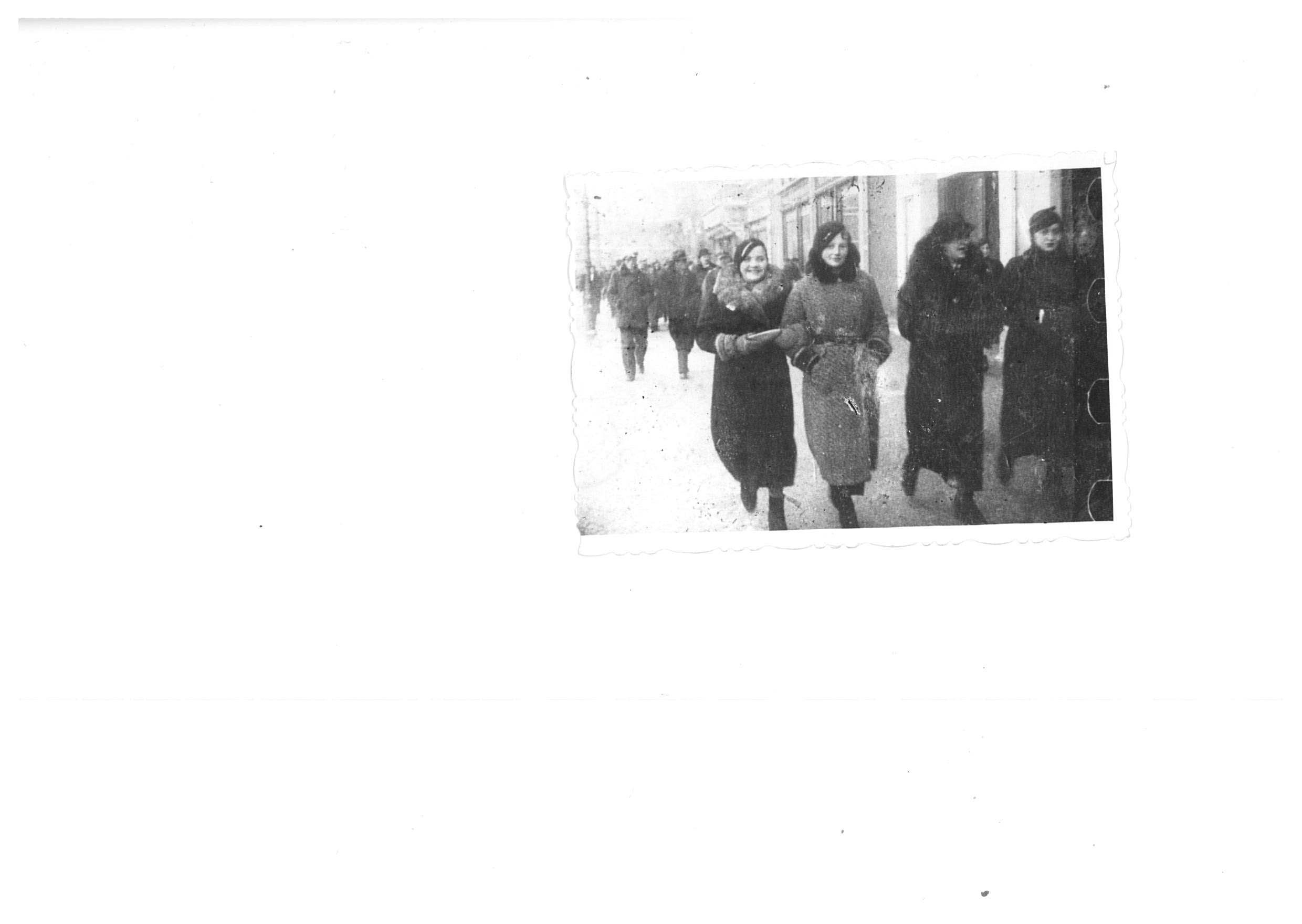 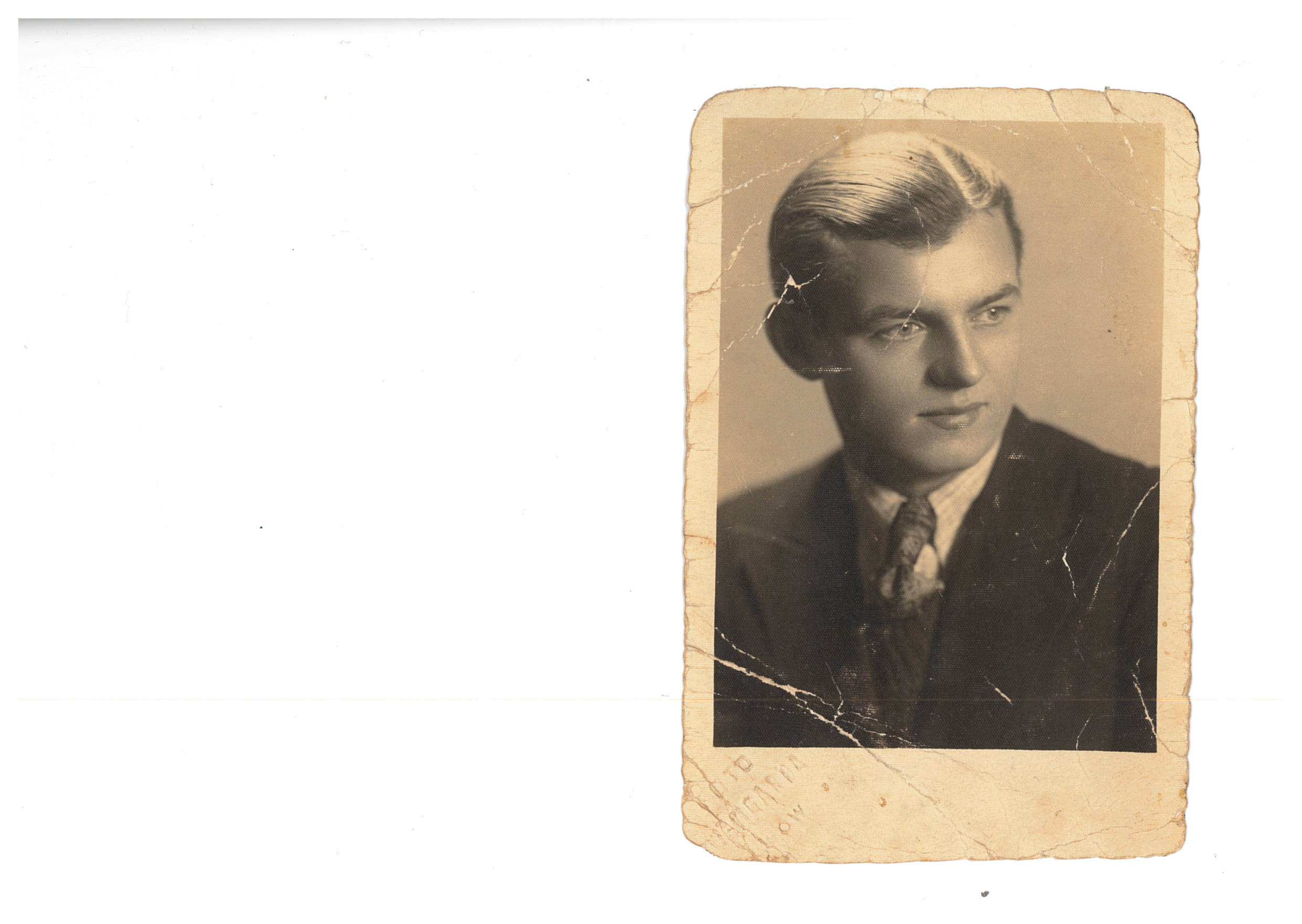 Lwów 1936
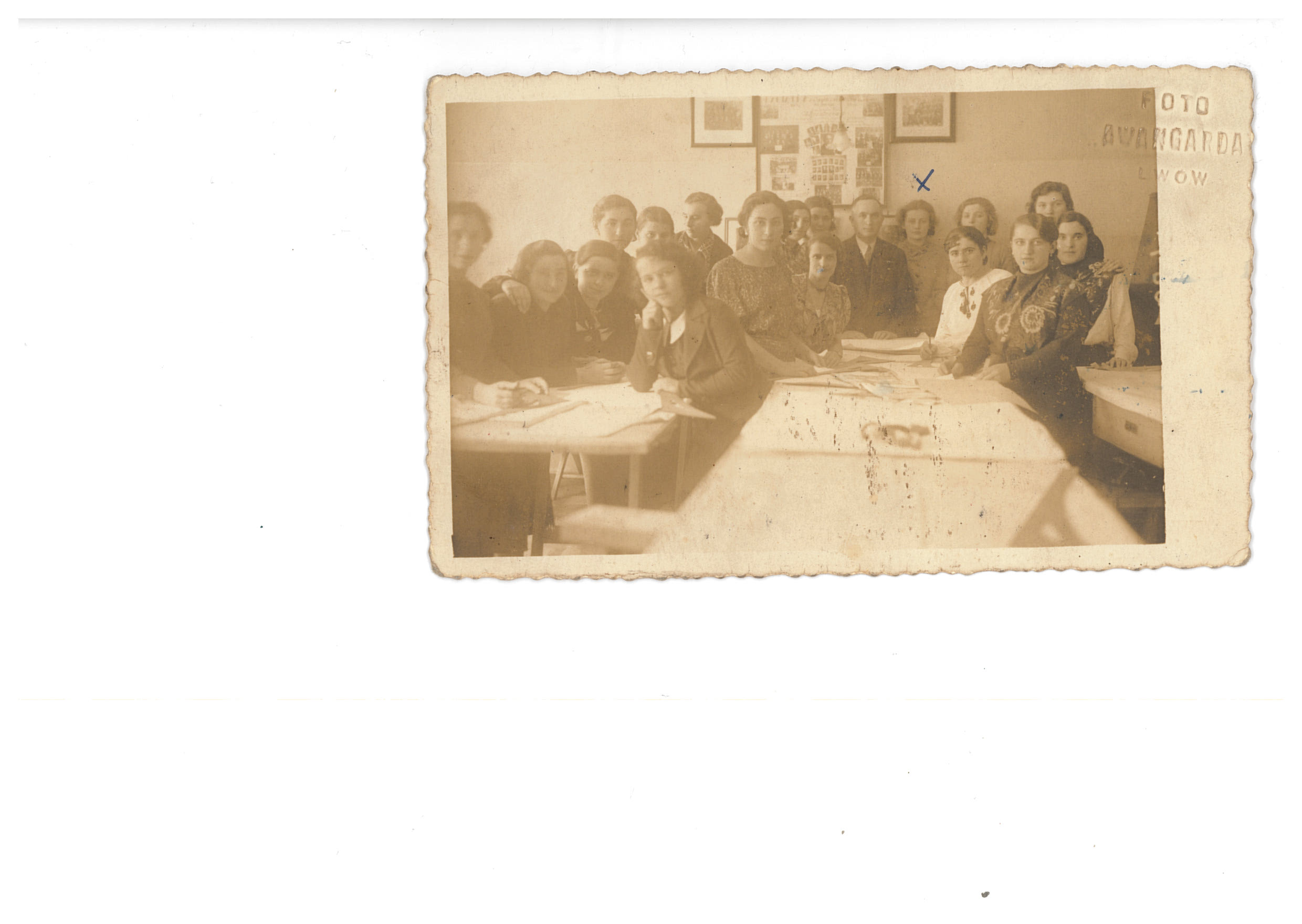 Lwow 1937
Lwów 1937
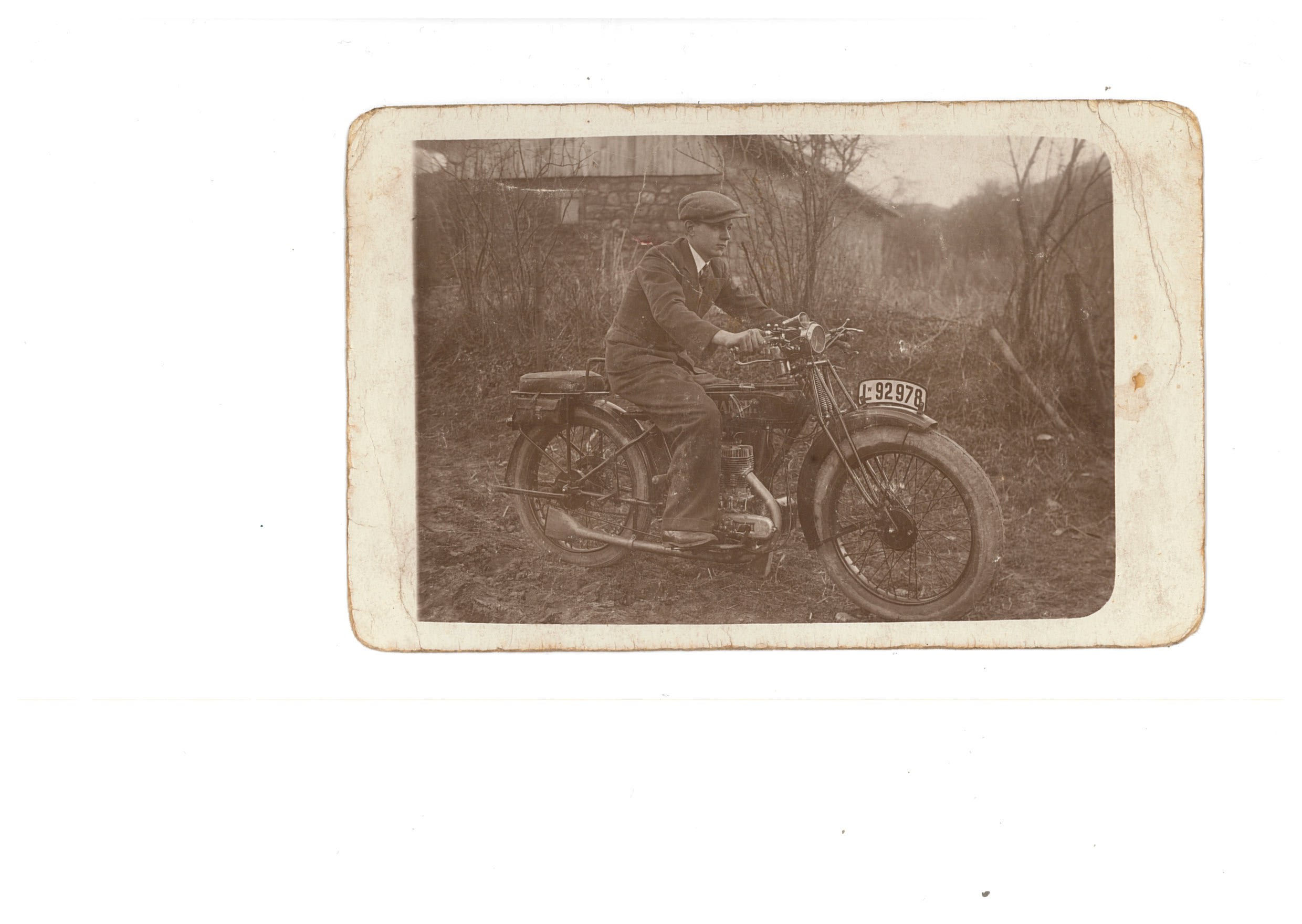 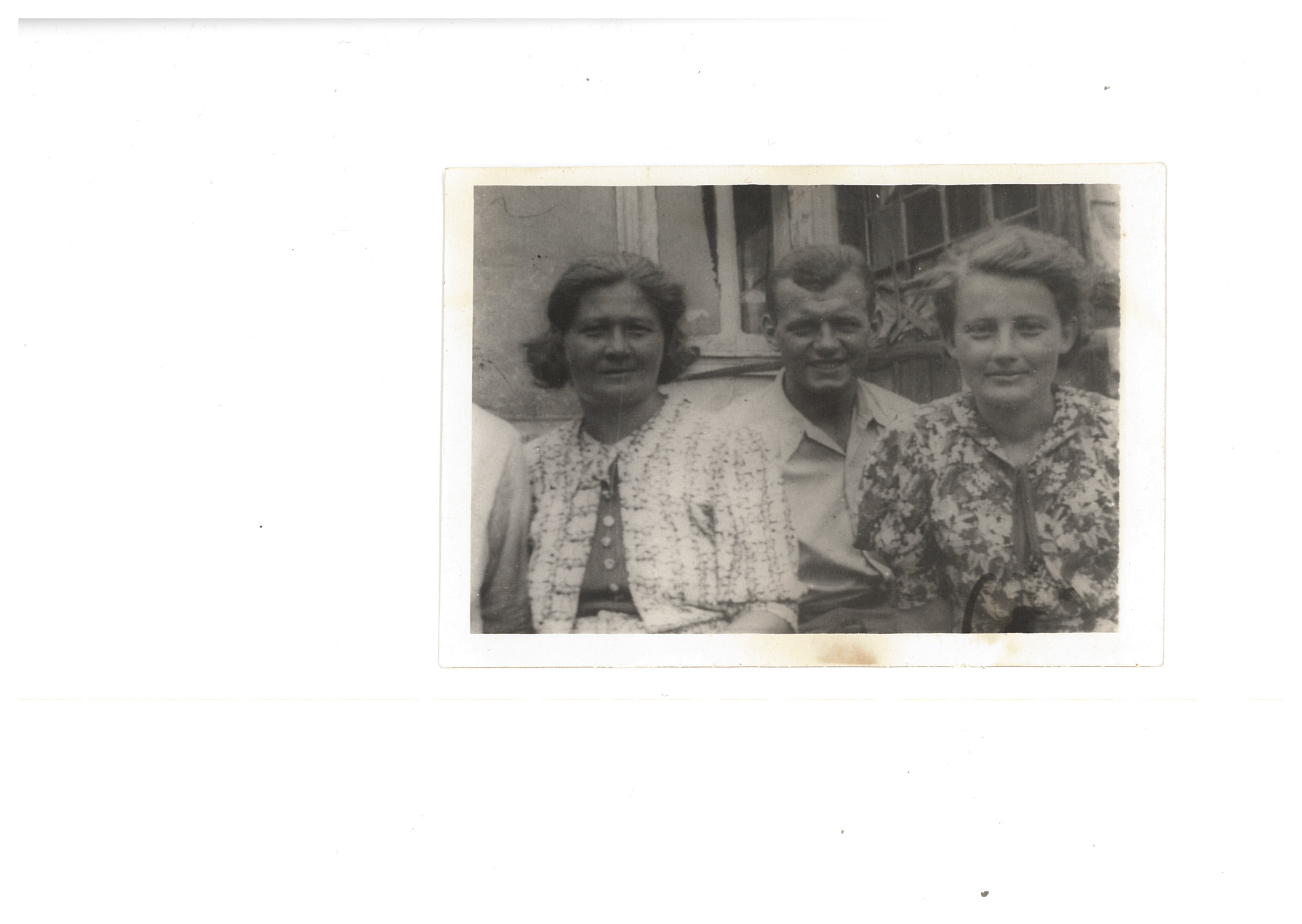 Lwów 1938
Lwów 1938
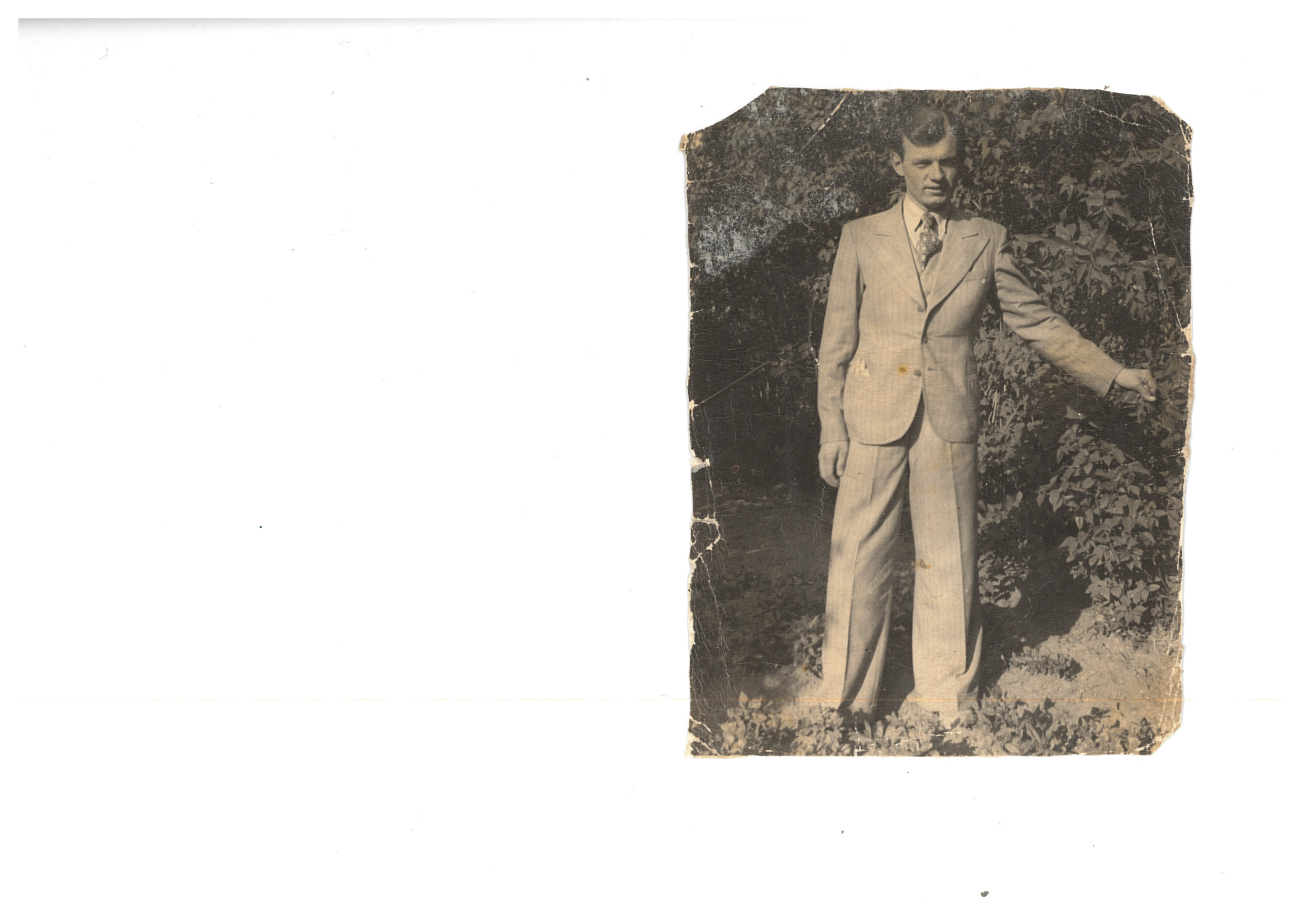 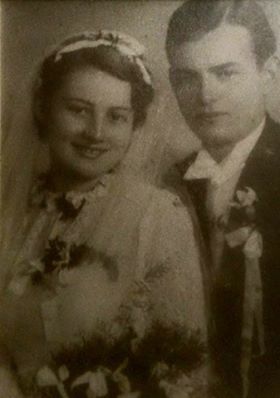 Lwów 1938
Lwów 1938
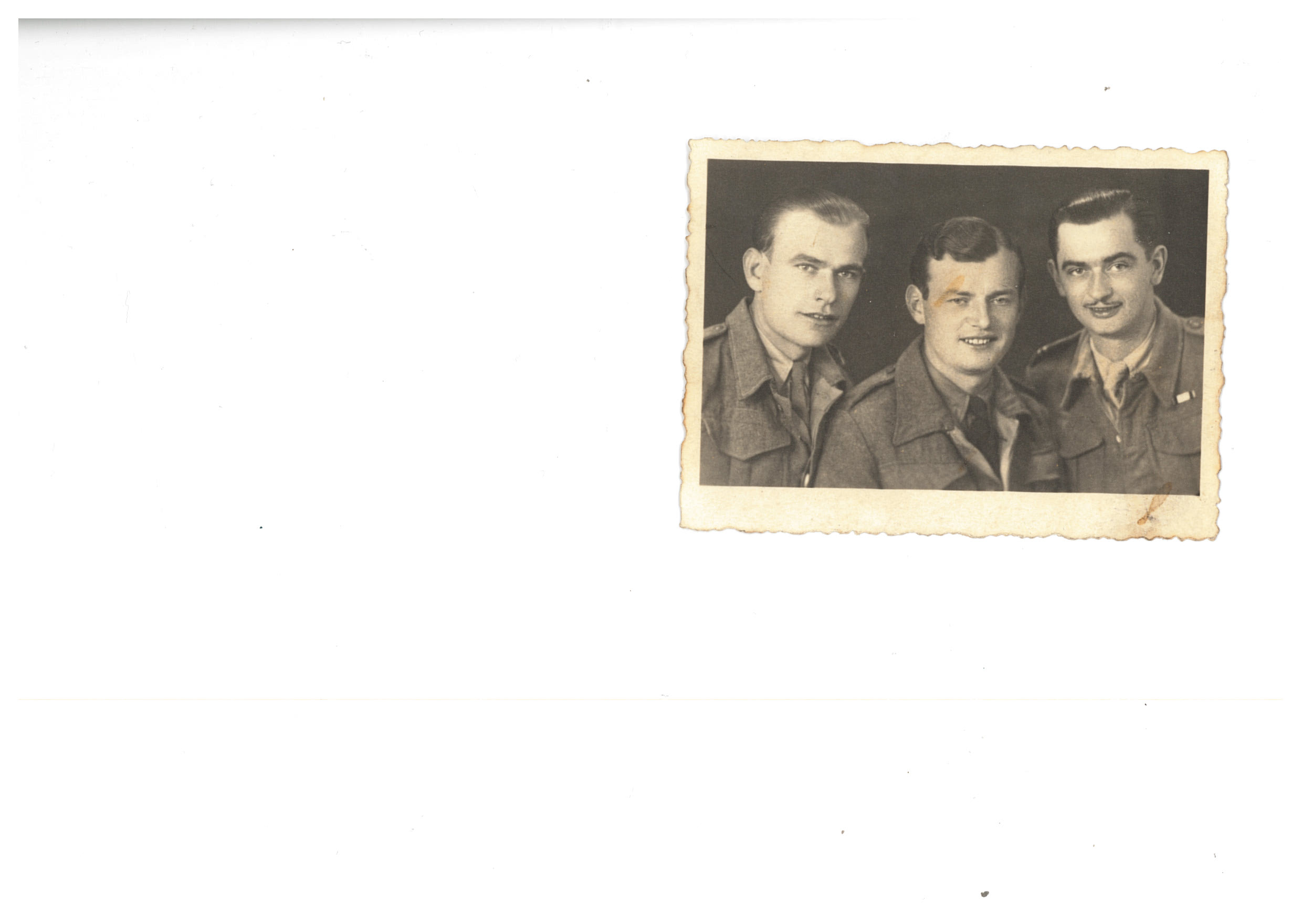 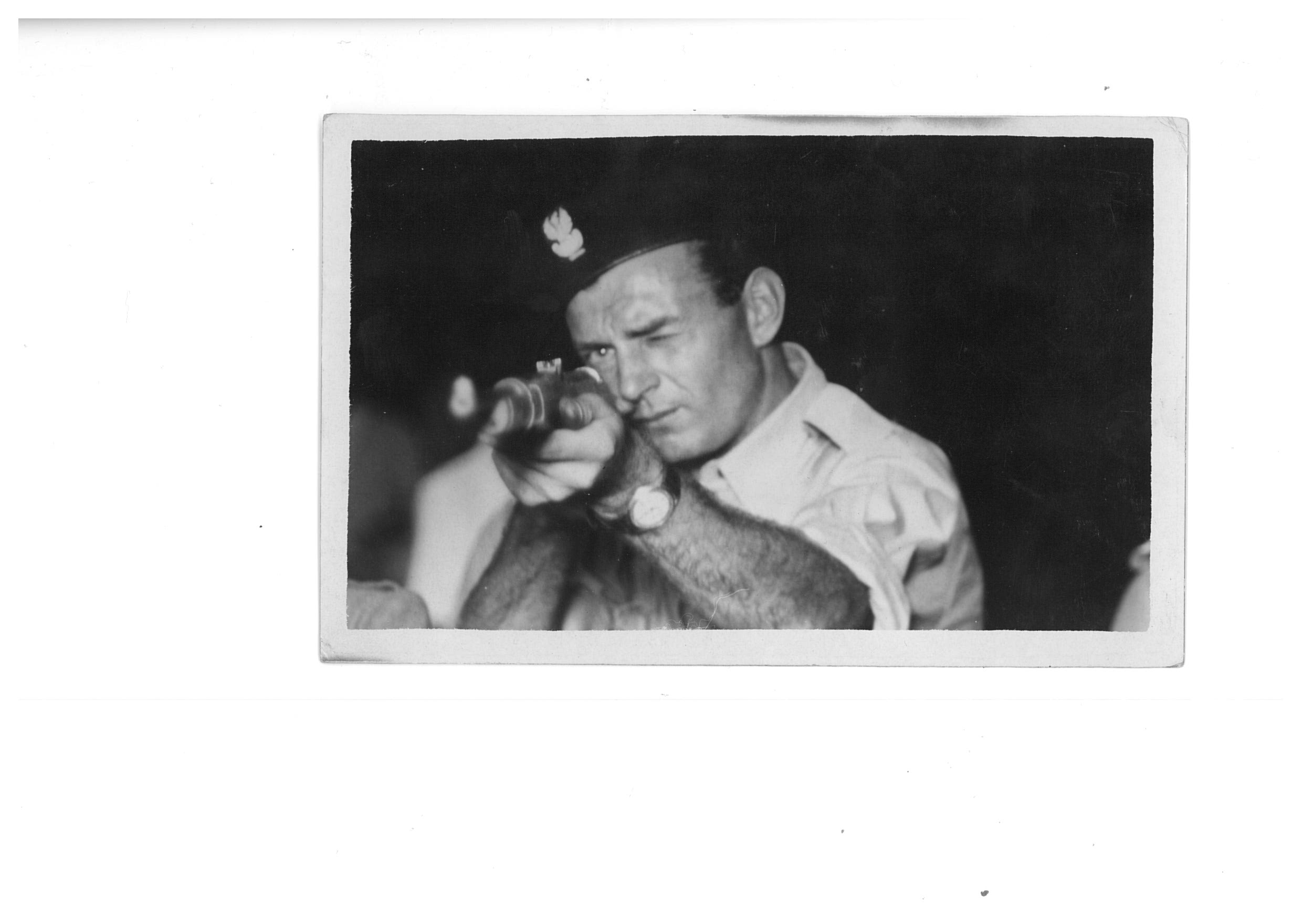 Lwów 1939
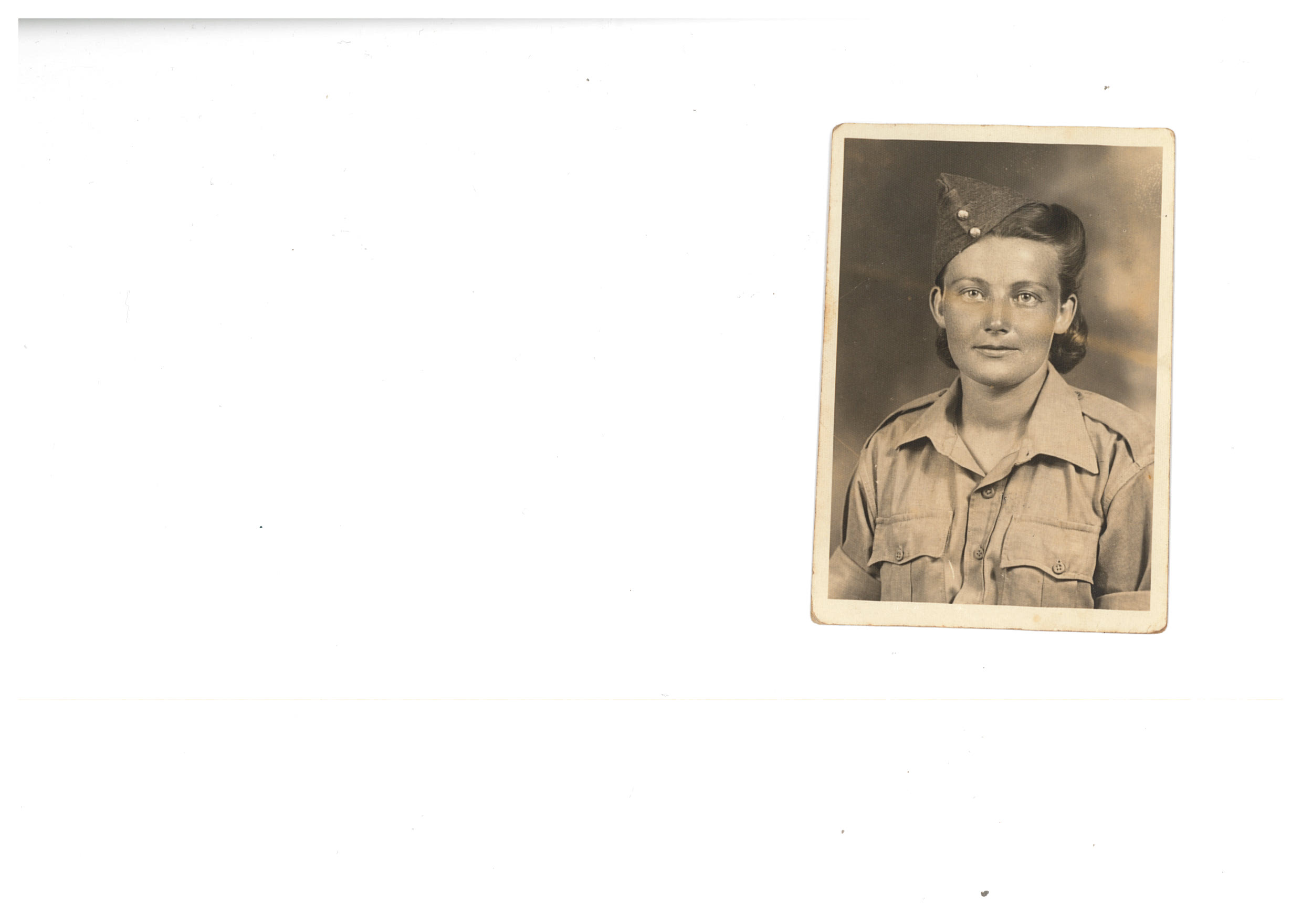 Tehran 1942
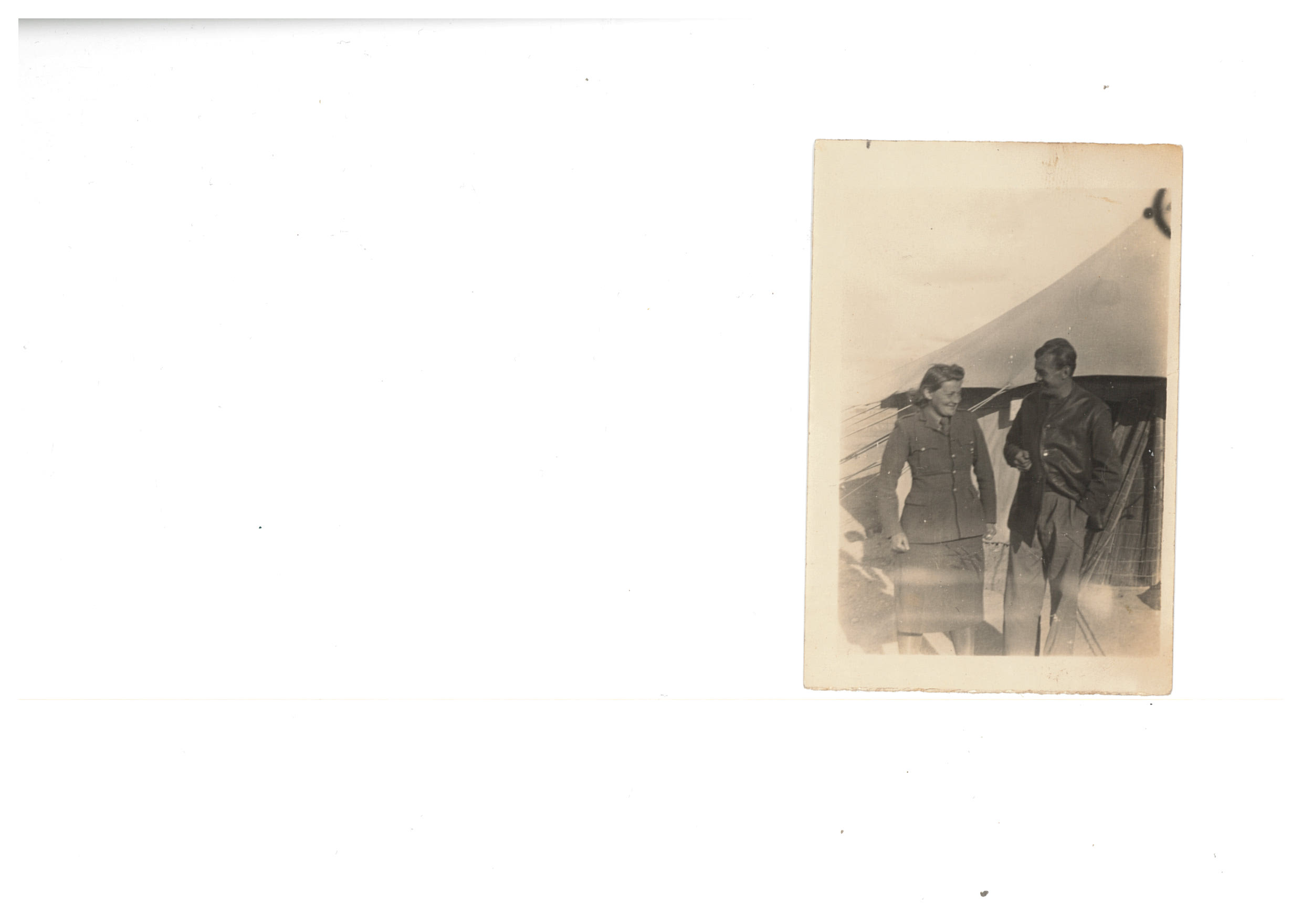 Iraq 1942
Eqypt 1943
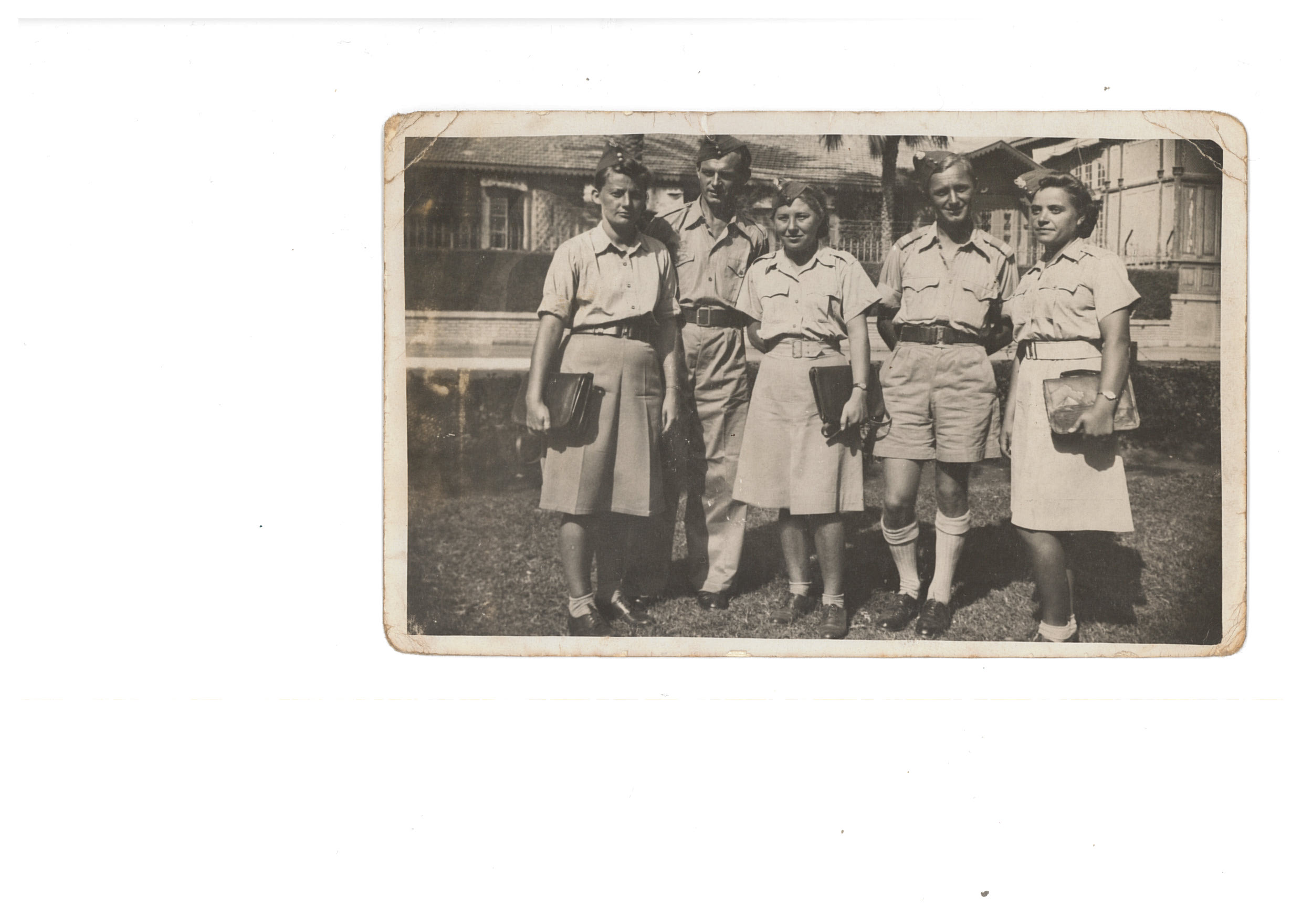 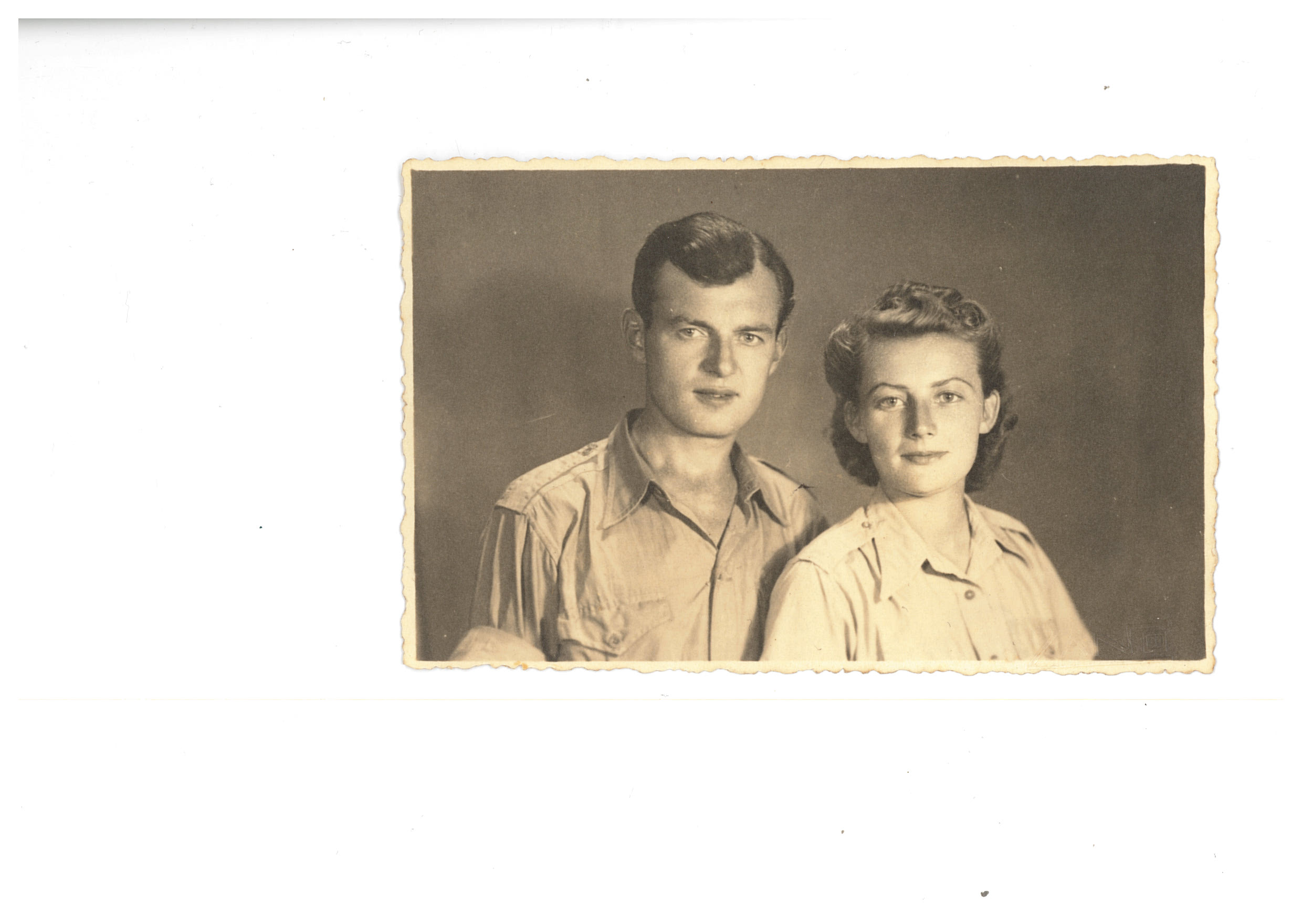 Port Said 1943
Iraq 1943
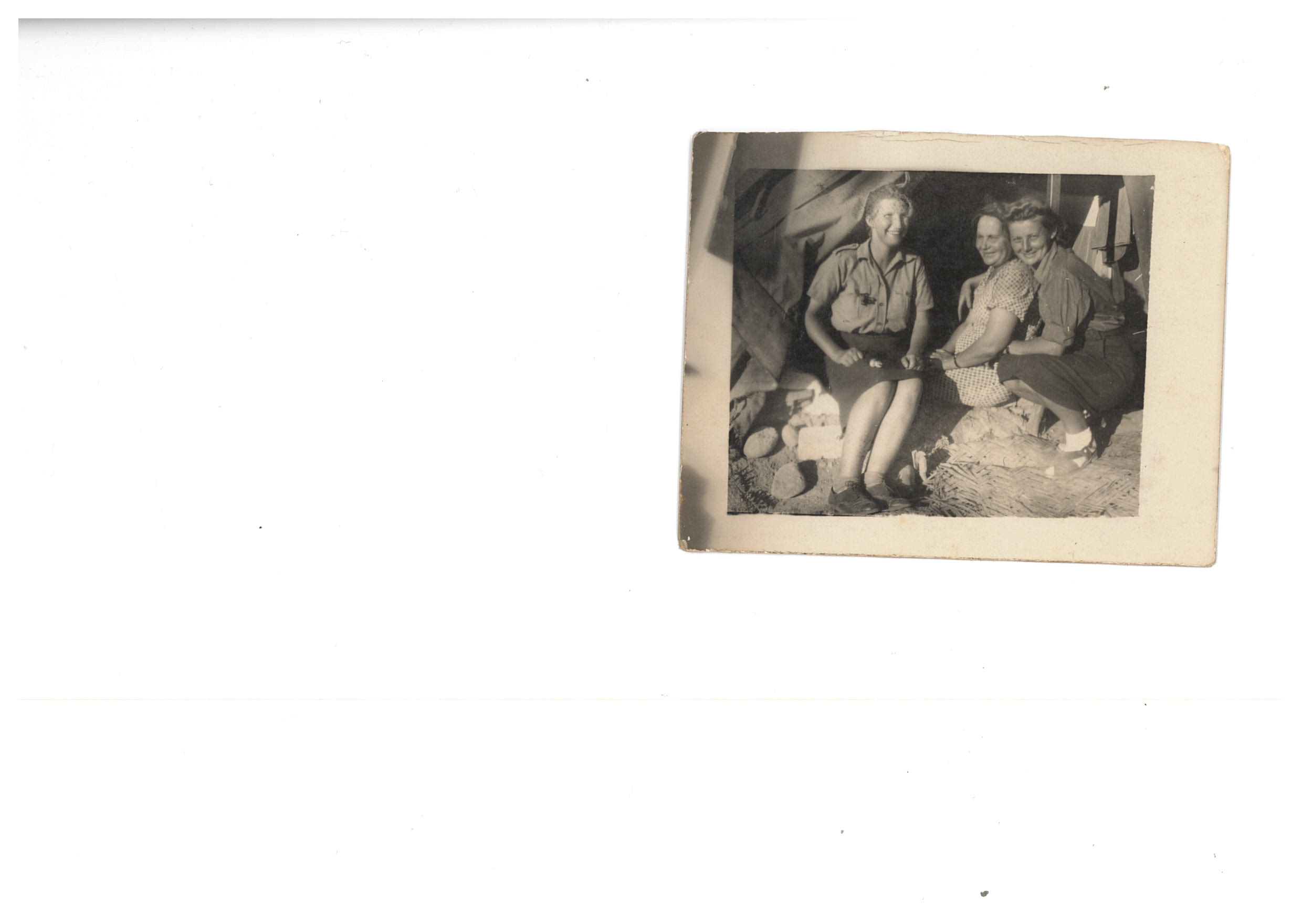 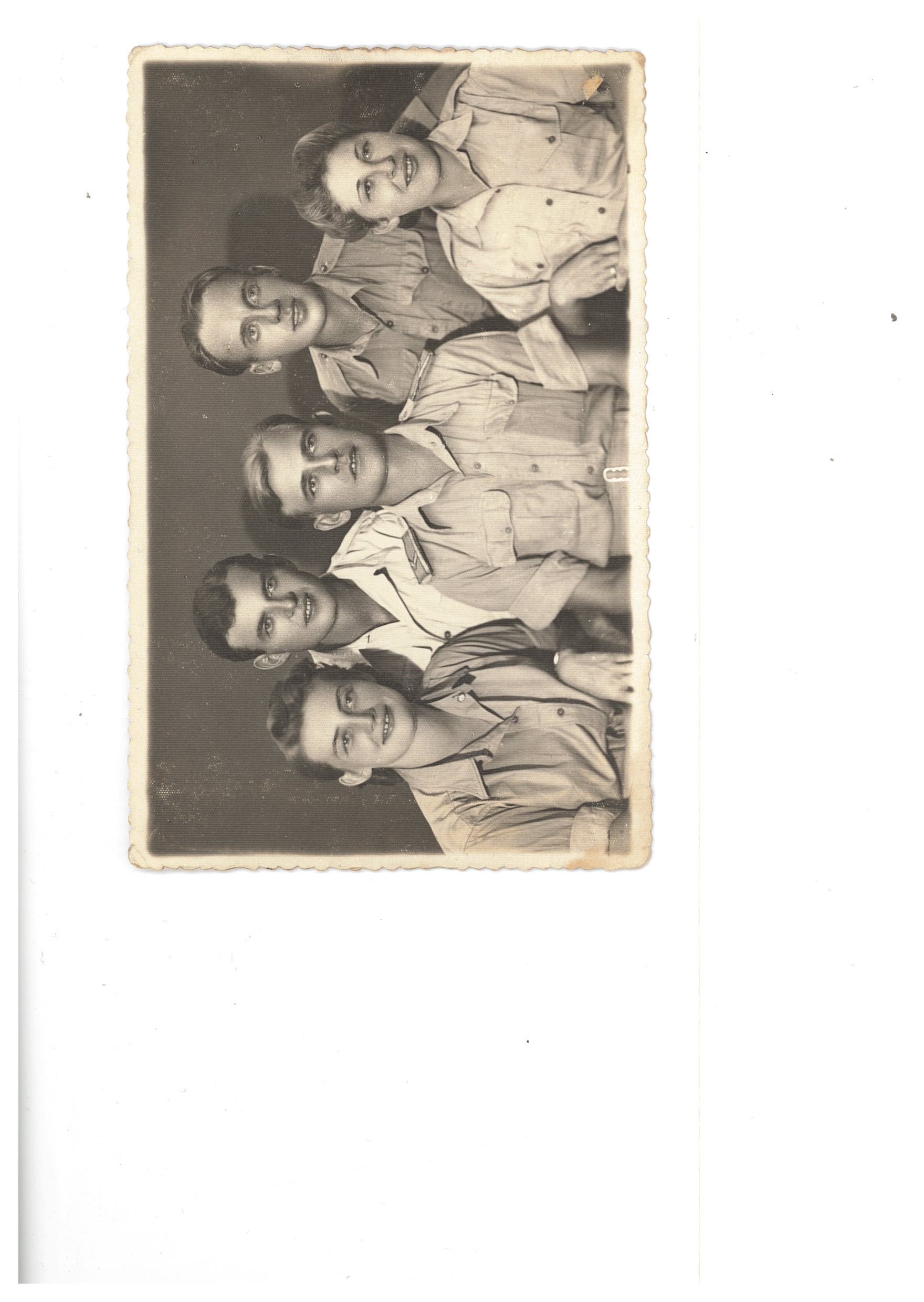 Tel Aviv 1942
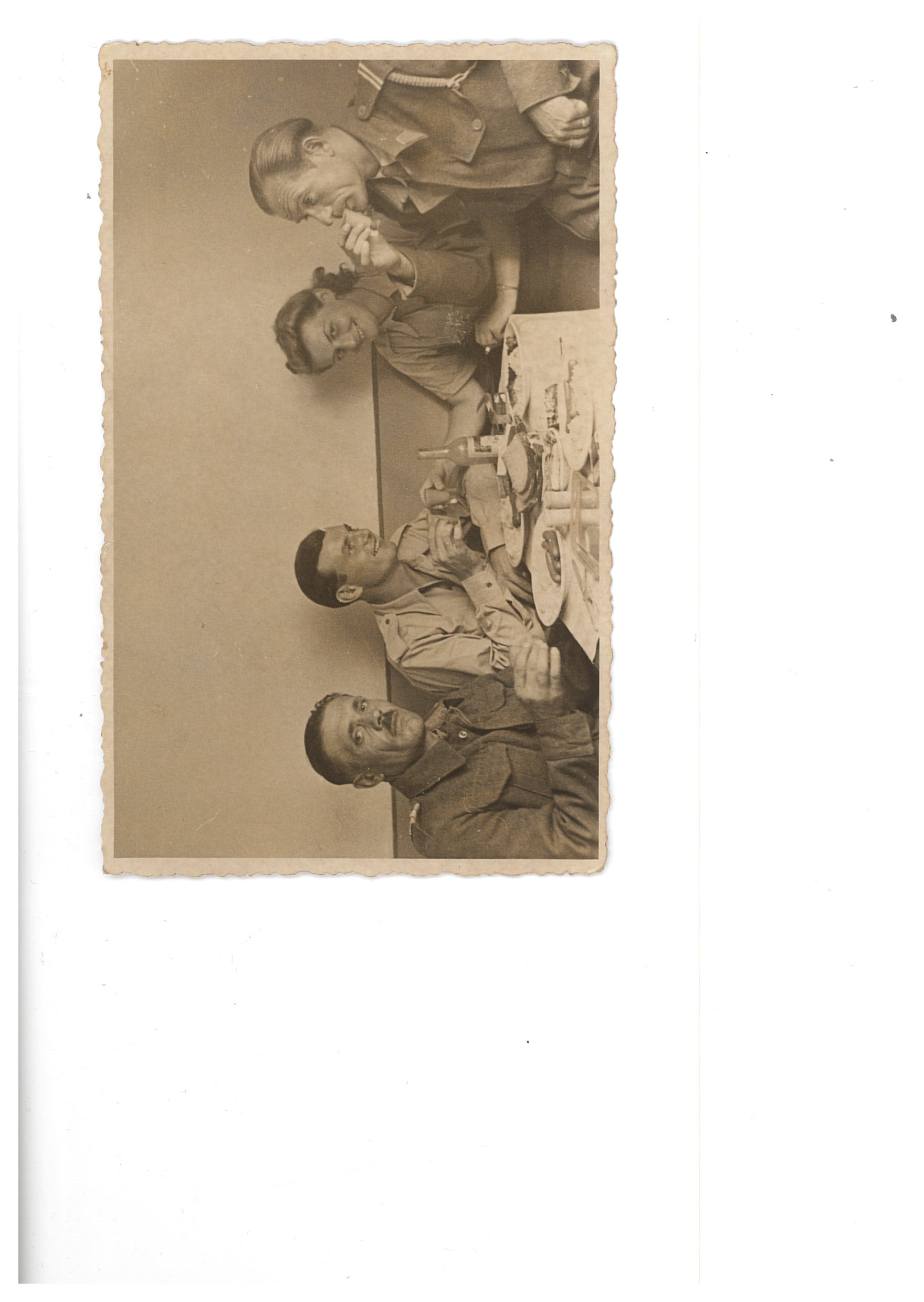 Tel Aviv 1943
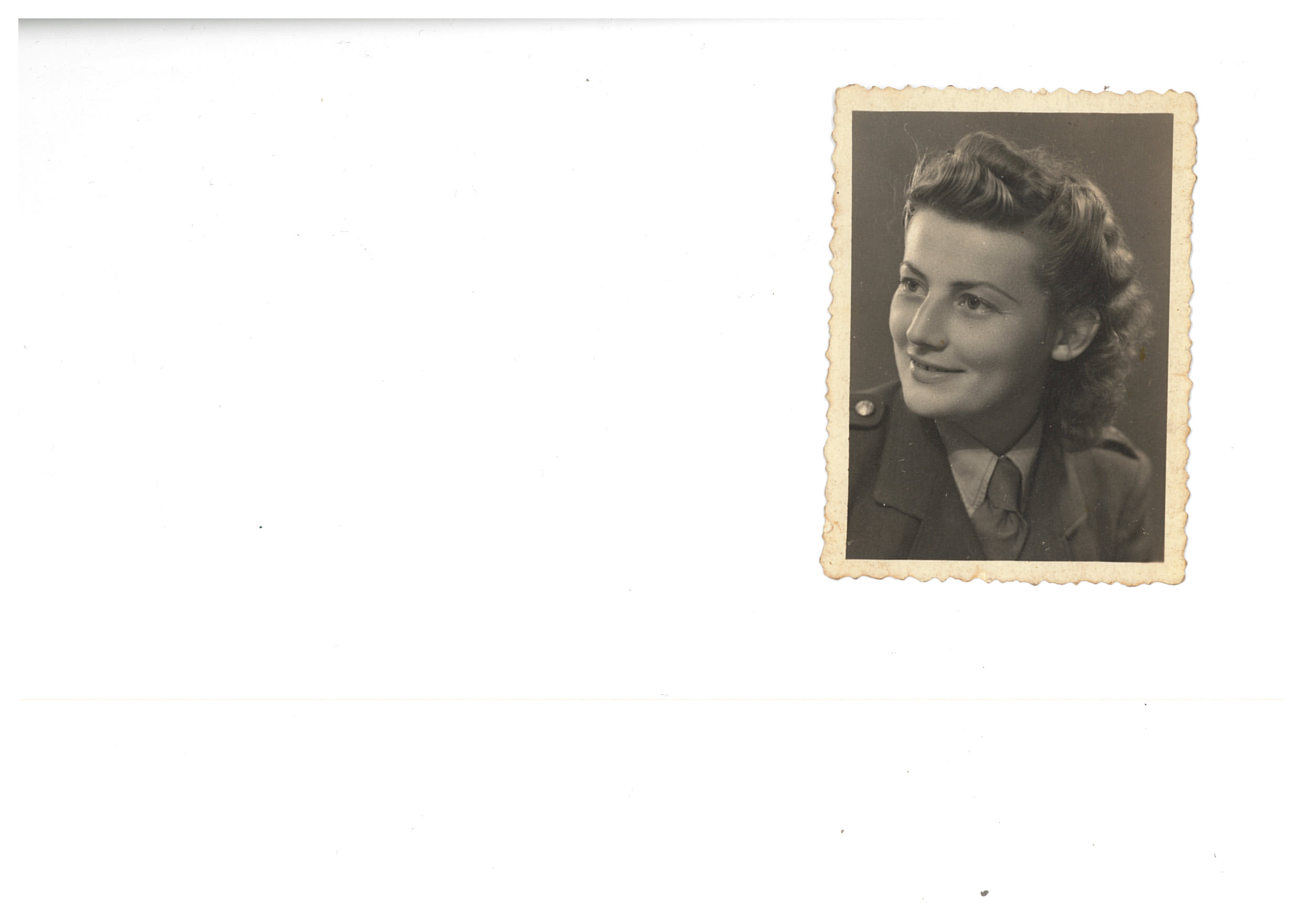 Rome 1945
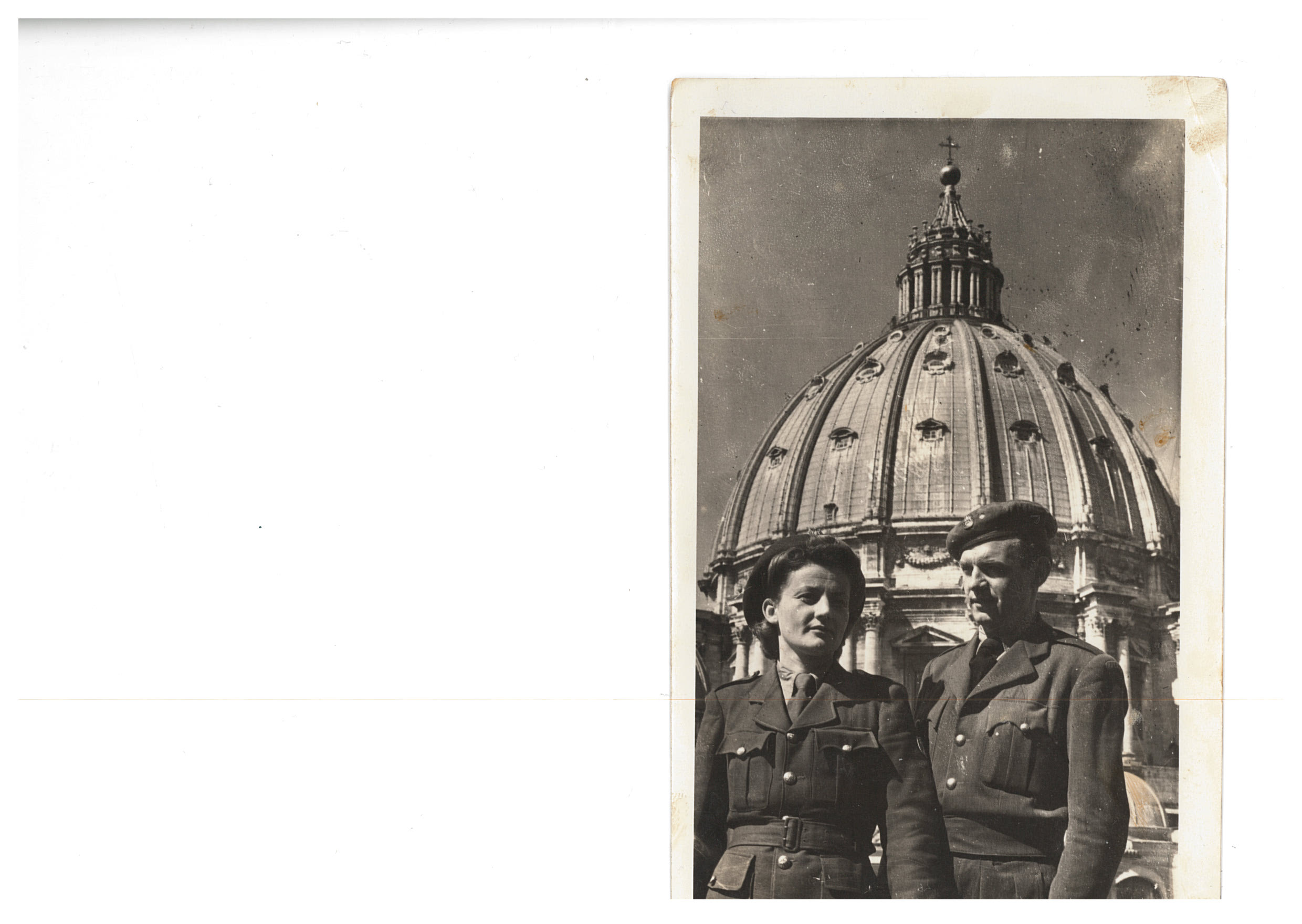 Rome 1945
Rome 1945
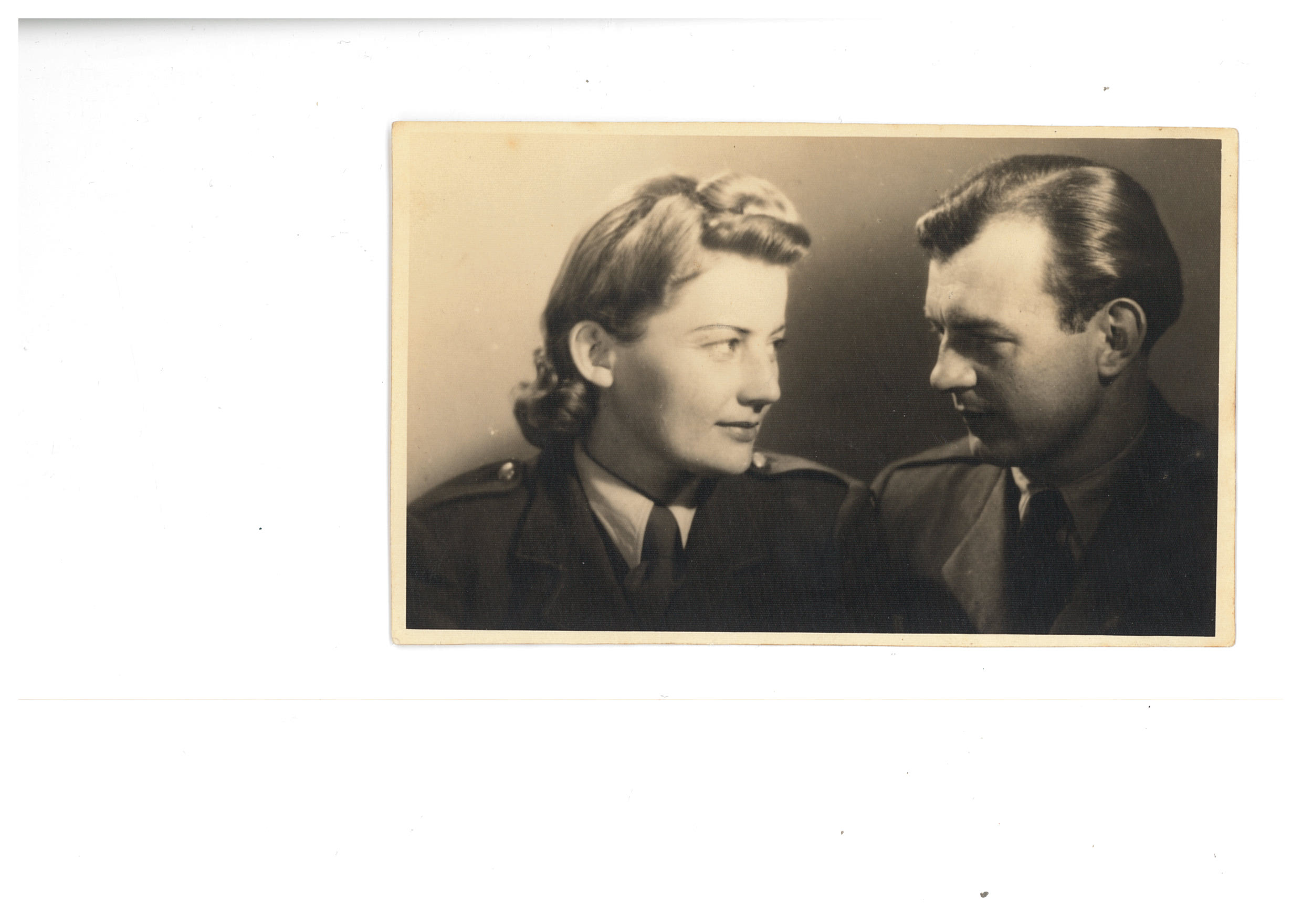 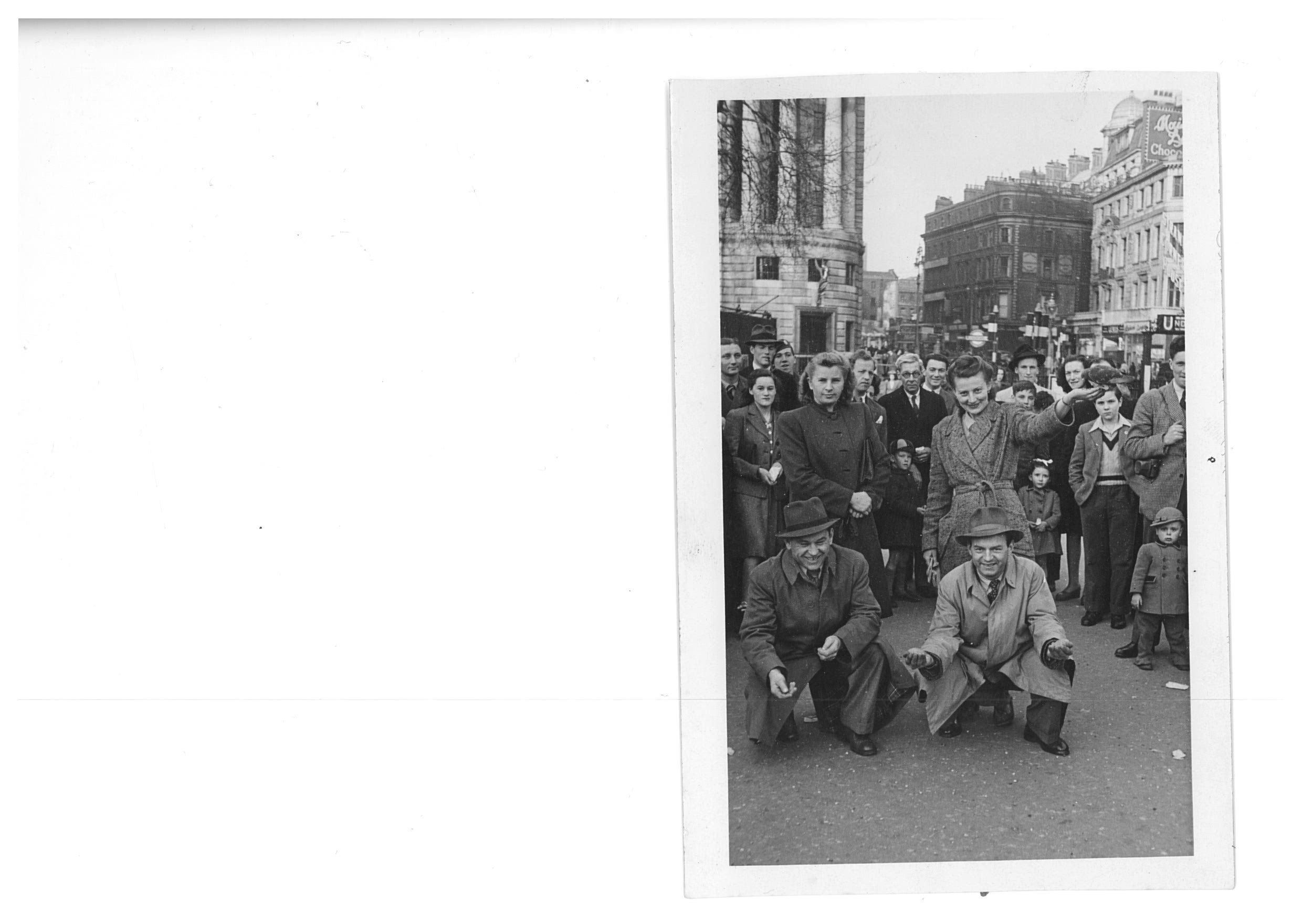 London 1947
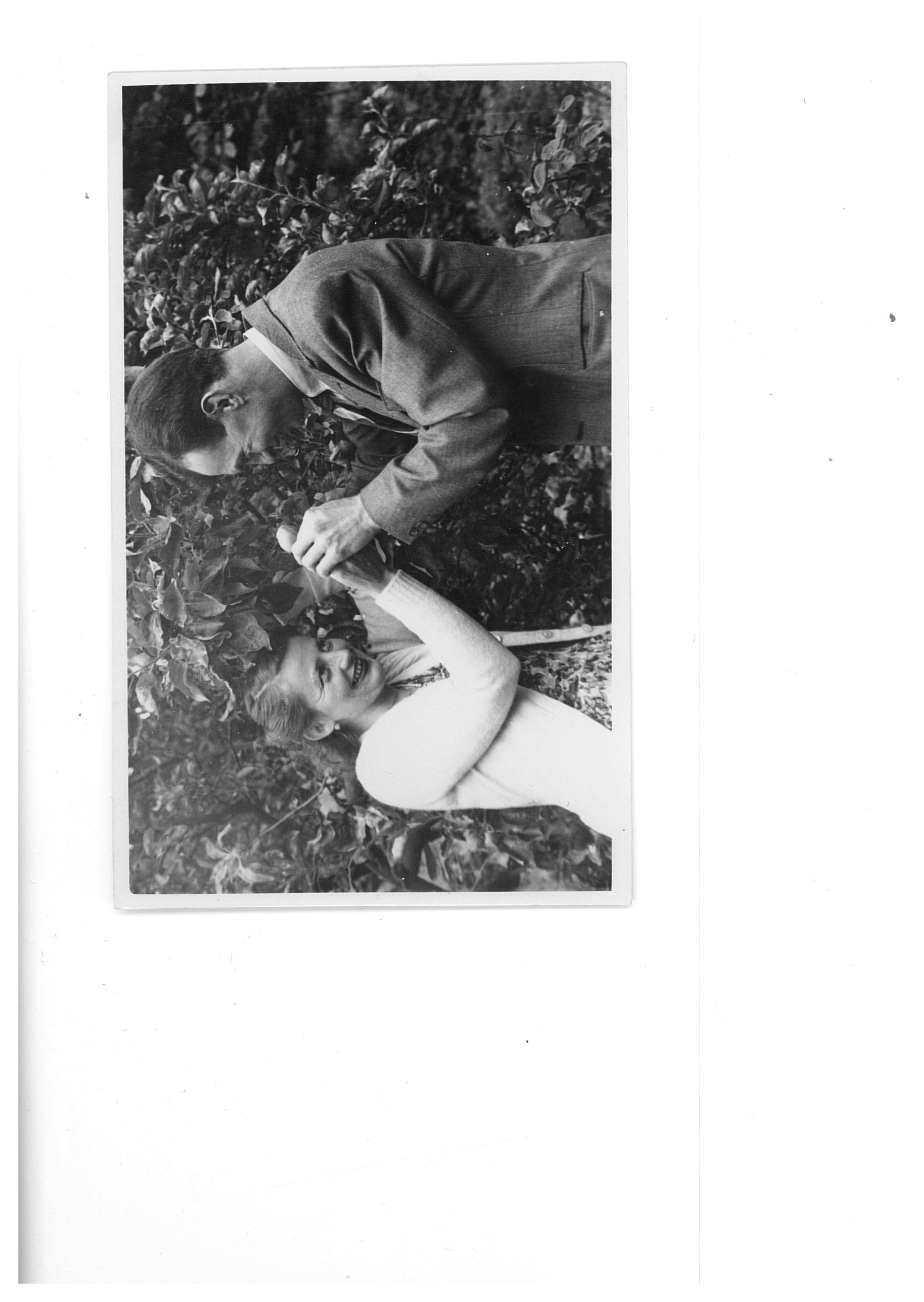 Waterford 1951
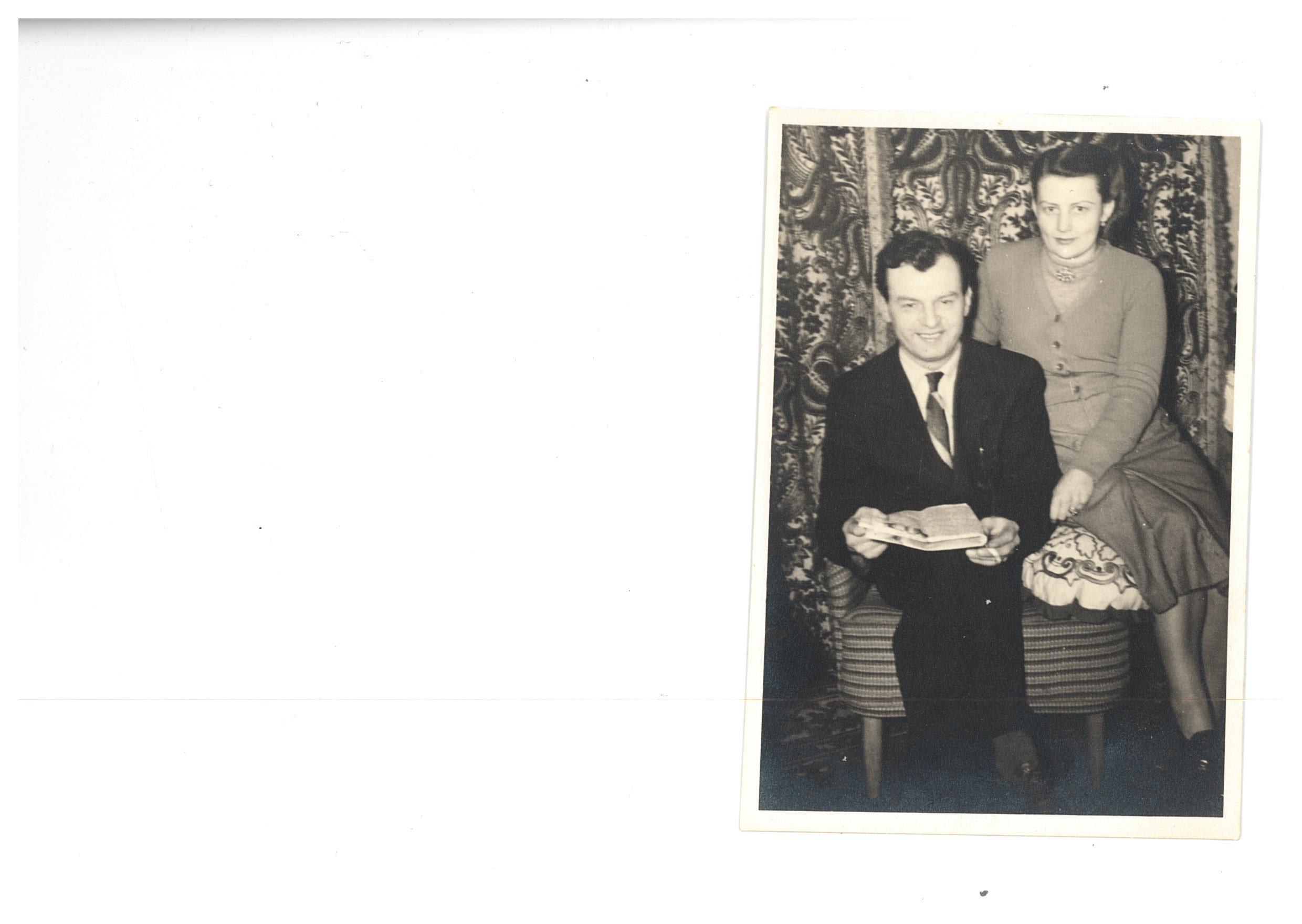 Bray 1953
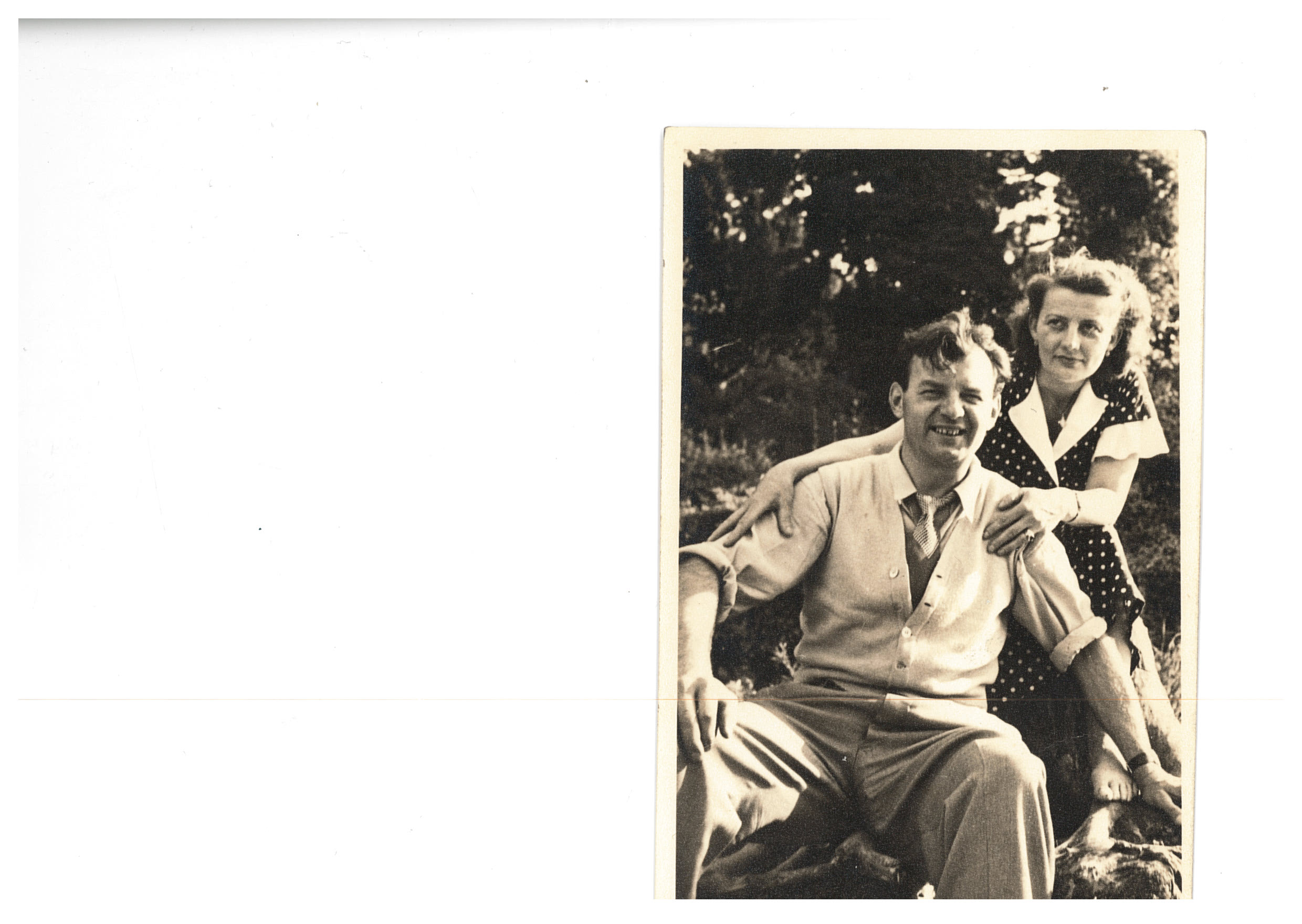 Bray 1954
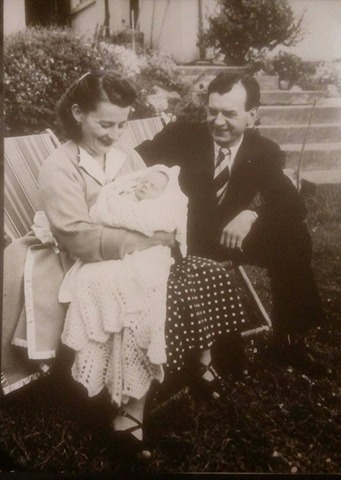 Bray 1954
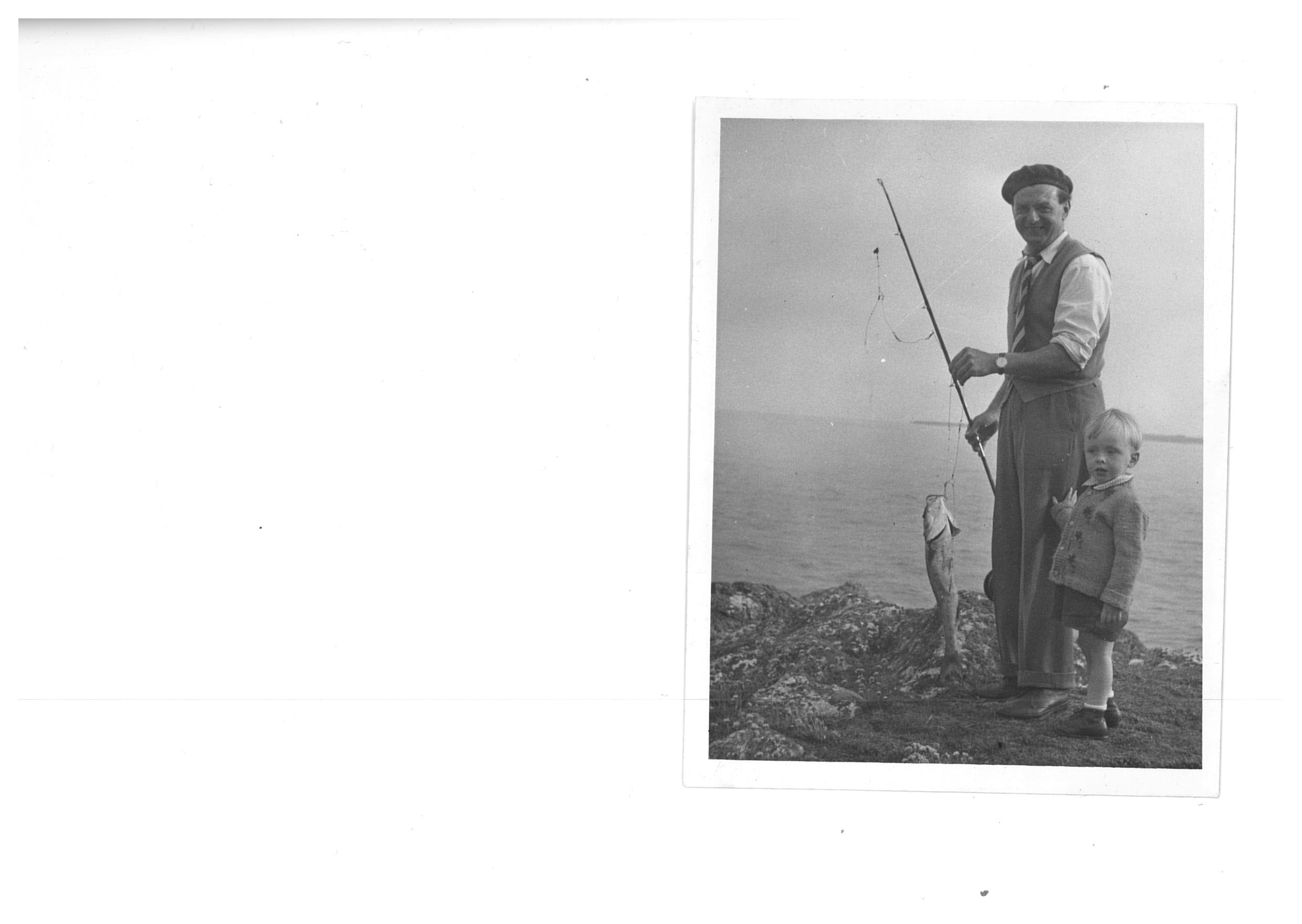 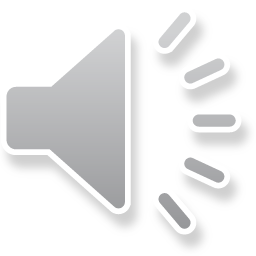 Brittas Bay  1956